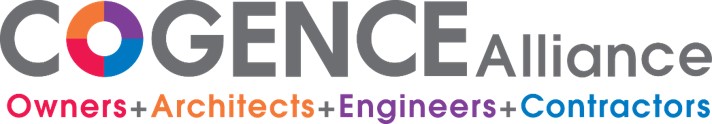 Now the REAL fun begins: 
Visioning the Project Delivery Method Series Deliverable
Thursday, May 16, 2024
4:30PM – 6:30PM
Those of us fortunate enough to have attended the last of our 4-part roundtable series (March 21, on Integrated Project Delivery or “IPD”) enjoyed two outstanding presentations from Barton Malow and Independence Construction, followed by a robust discussion on utilizing IPD principles - with and without IPD contracts.  Even if you were unable to attend, you may still access Barton Malow’s presentation. 
 
Now the real fun begins! Beyond gaining Owners’ perspectives about CMR, Design-Build, Design-Bid-Build and IPD, our ultimate goal is to create a deliverable to summarize and put into context the remarkable insights and commentary that we gained. So please plan to join us Thursday, May 16, to lend your wisdom and feedback as we workshop the draft deliverable.

First, the full COGENCE constituency will review the draft and offer thoughts and feedback regarding the content to be included in the CMR, Design-Build, and Design-Bid-Build sections.
Second, we will break into industry segments and discuss how each different COGENCE constituent group may implement IPD principles into their projects (whether the project is IPD or not).
Jennifer Son from The Ohio State University has already gone through this exercise, so she will share her methodology as an example for the rest of the group to follow.
After Jennifer provides the example, the rest of the industry segment groups will do likewise and provide their own insights on if/how IPD principles may be incorporated into your projects.
Program 4:30 - 6:30 PM | Reception to follow
MA Design, 775 Yard Street, Suite 325
Columbus, OH 43212
Inspire. Educate. Unite.